I Congresso Brasileiro Online de Pediatria e Neonatologia
Título do Trabalho
Autores:
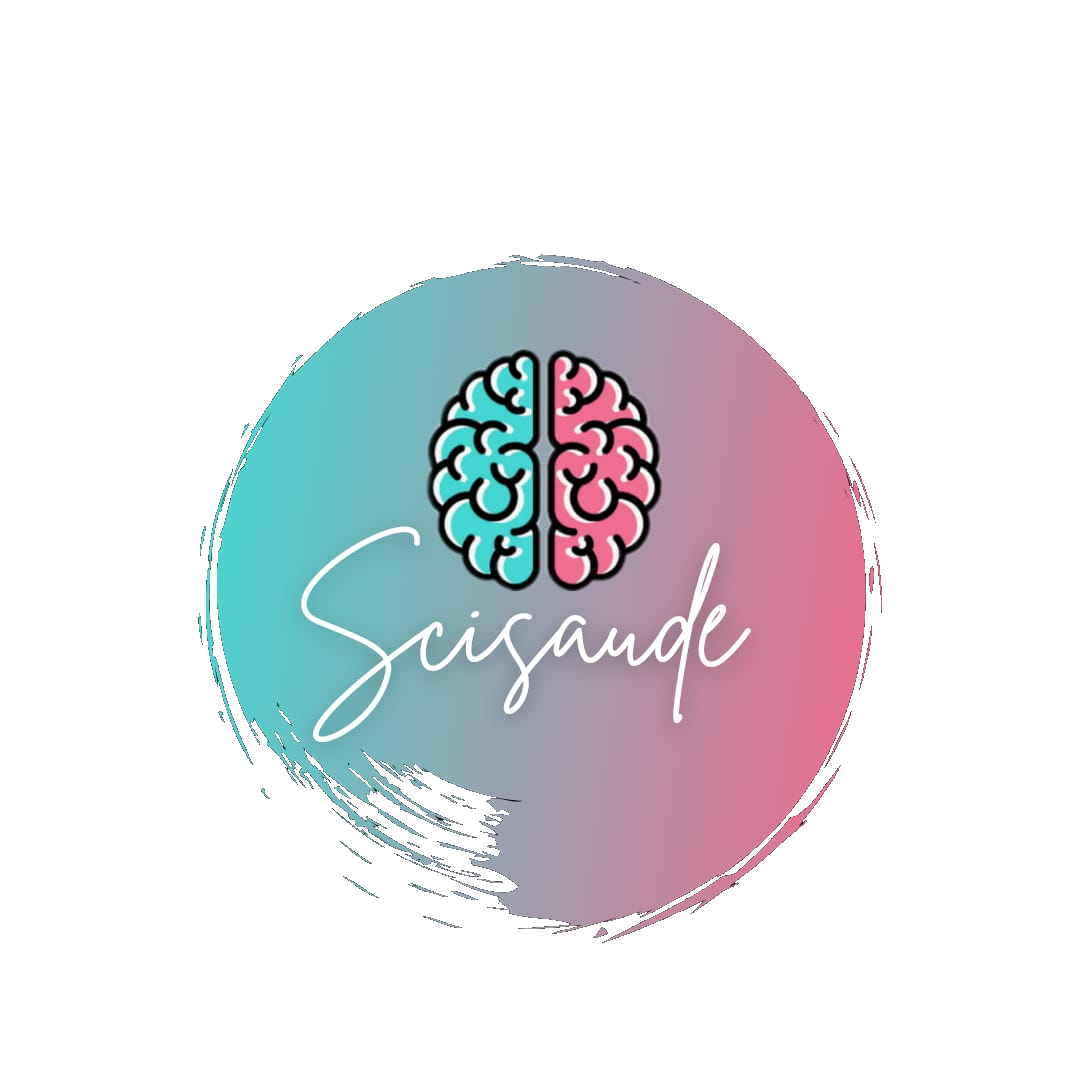 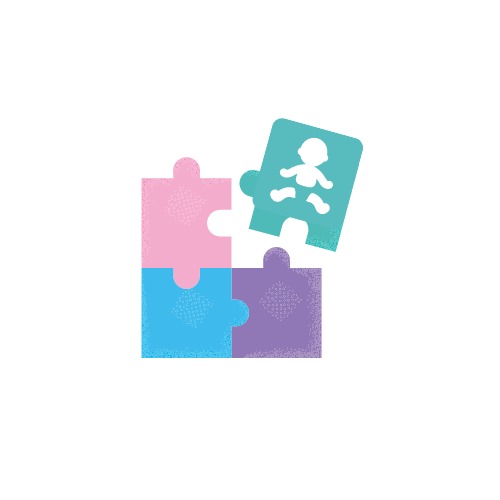 INTRODUÇÃO
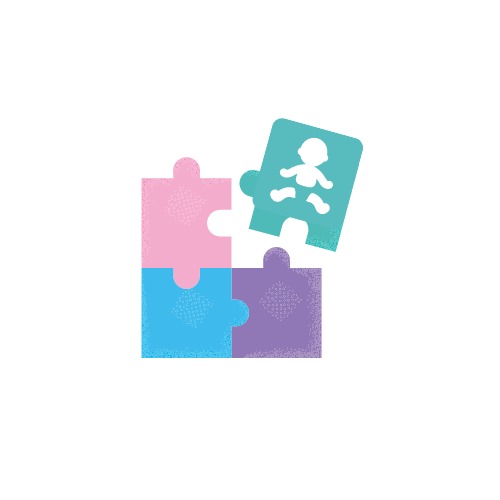 II Congresso Brasileiro Online de Pediatria e Neonatologia
OBJETIVOS
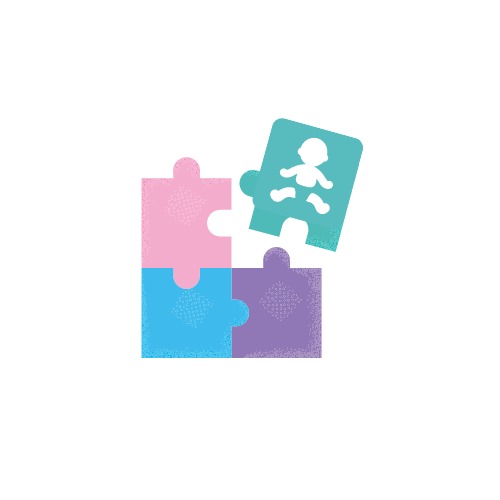 II Congresso Brasileiro Online de Pediatria e Neonatologia
MÉTODOS
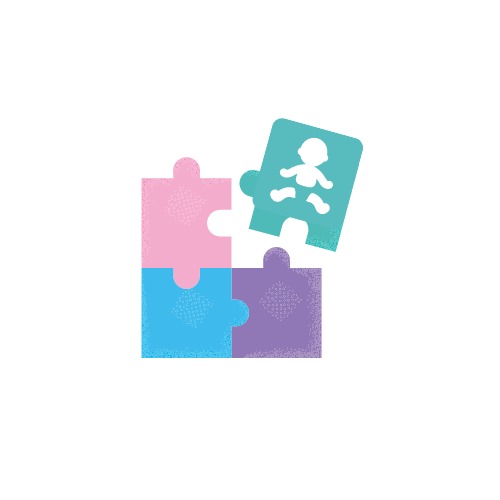 II Congresso Brasileiro Online de Pediatria e Neonatologia
RESULTADO E DISCUSSÃO
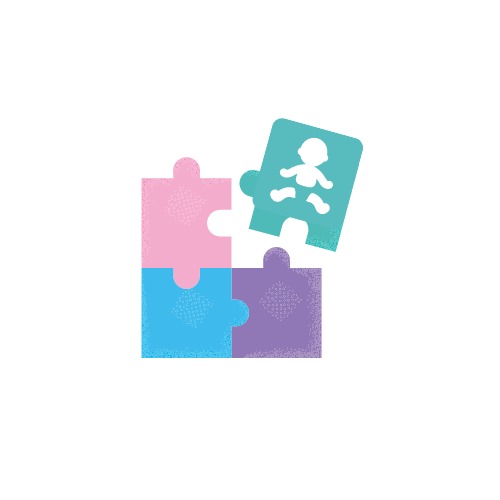 II Congresso Brasileiro Online de Pediatria e Neonatologia
CONCLUSÃO
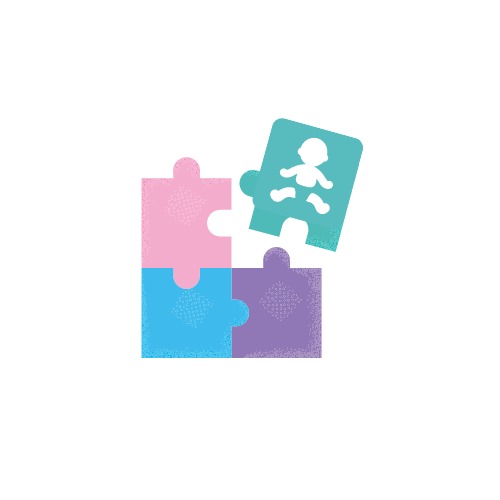 II Congresso Brasileiro Online de Pediatria e Neonatologia
REFERÊNCIAS
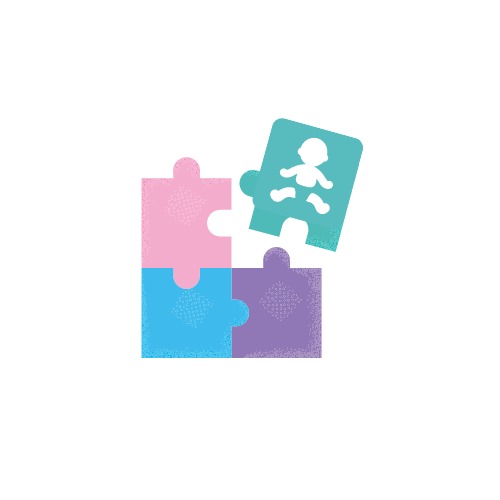 II Congresso Brasileiro Online de Pediatria e Neonatologia